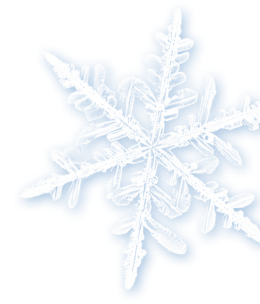 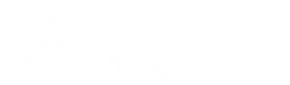 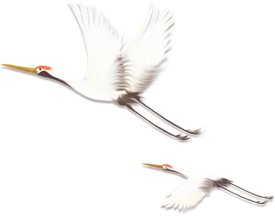 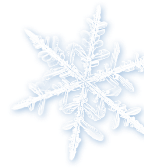 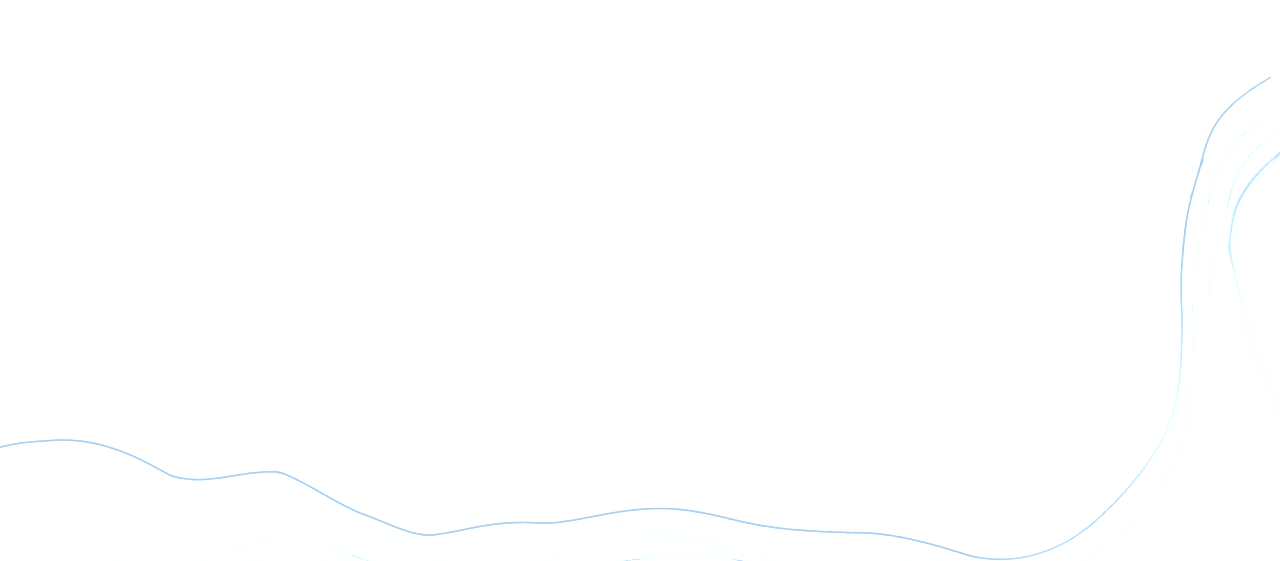 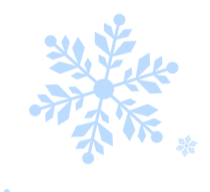 Free 
PPT Templates
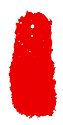 GOOD DAY
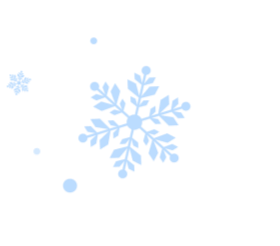 Report ：freeppt7.com
XX.XX.20XX
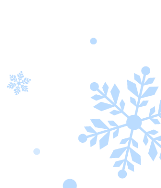 Insert the Subtitle of Your Presentation
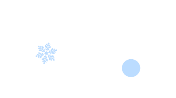 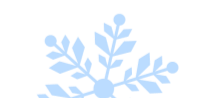 CONTENTS
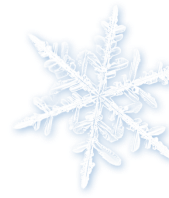 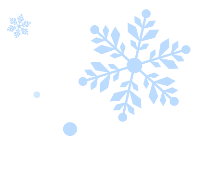 PPT模板 http://www.freeppt7.com/moban/
1
2
3
4
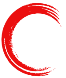 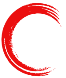 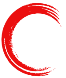 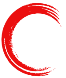 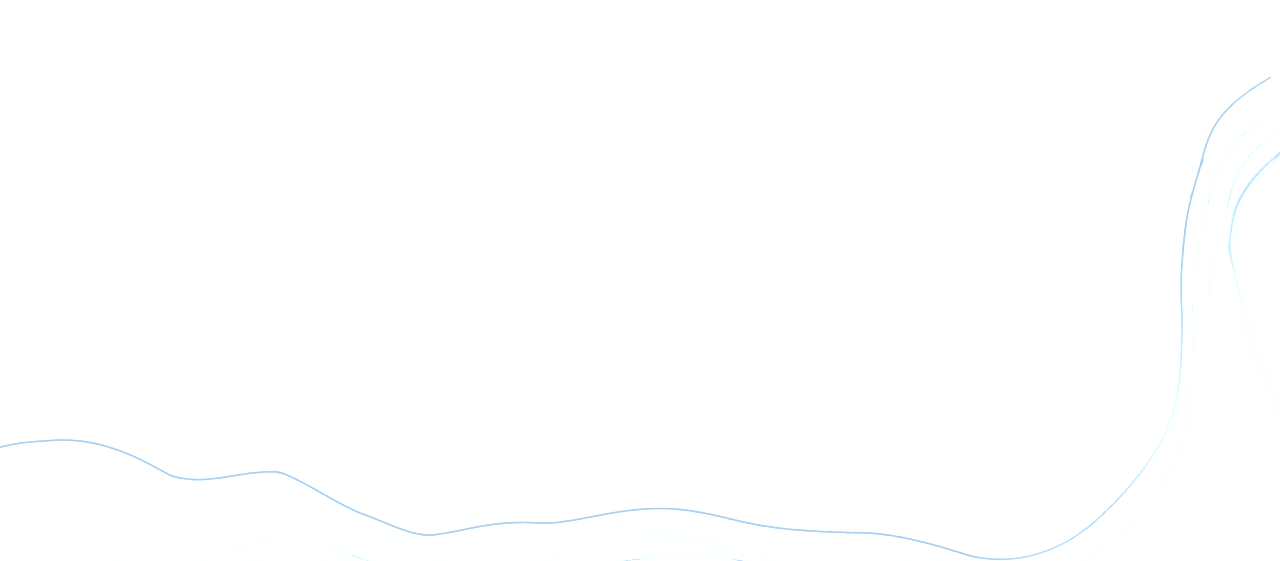 Add title text
Add title text
Add title text
Add title text
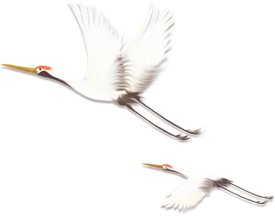 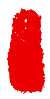 CONTENTS
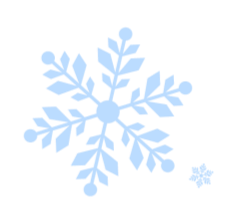 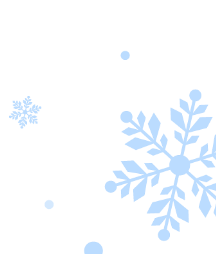 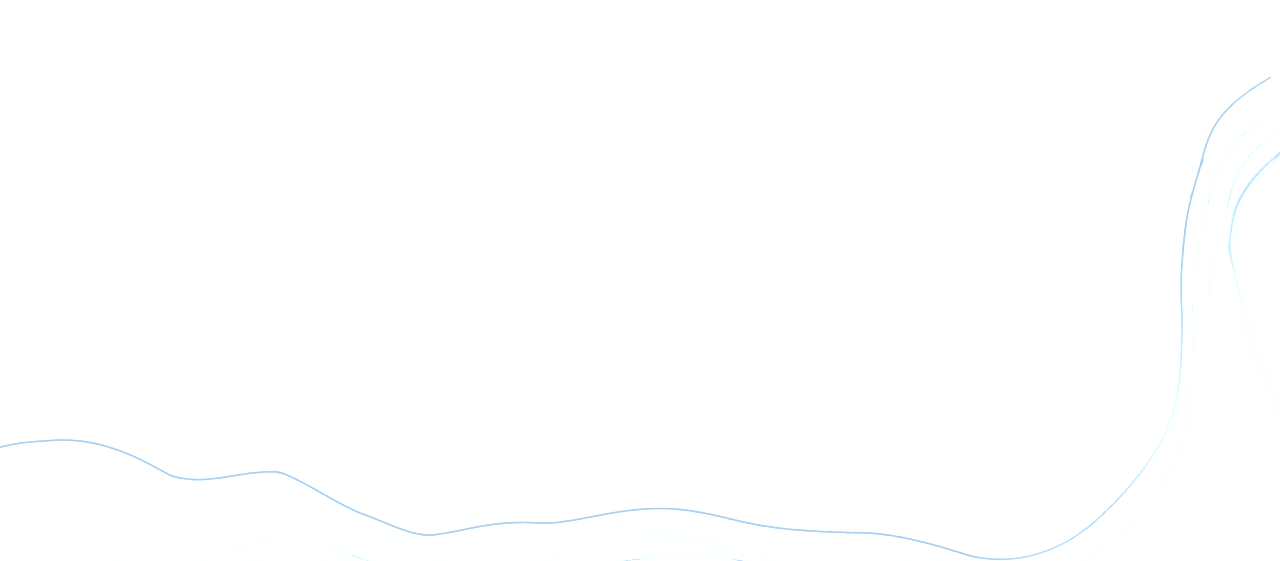 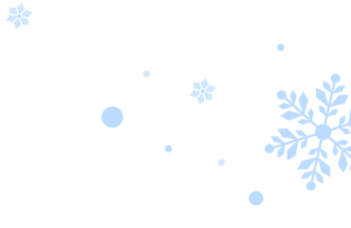 Part One
XIE·HOU·DONG·TIAN
Add title text
Click here to add content, content to match the title.
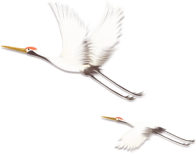 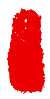 GOOD DAY
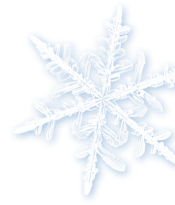 [Speaker Notes: Template from: https://www.freeppt7.com/]
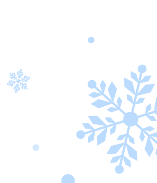 Add title text
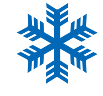 Add title text
Add title text
Add title text
Add title text
Click here to add content, content to match the title.
Click here to add content, content to match the title.
Click here to add content, content to match the title.
HELLO
WITTER
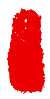 GOOD DAY
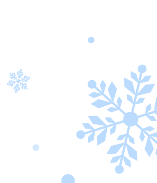 Add title text
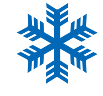 Add title text
Click here to add content, content to match the title. 
Click here to add content, content to match the title.
Add
text
Click here to add content, content to match the title. Click here to add content, content to match the title.
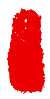 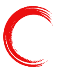 GOOD DAY
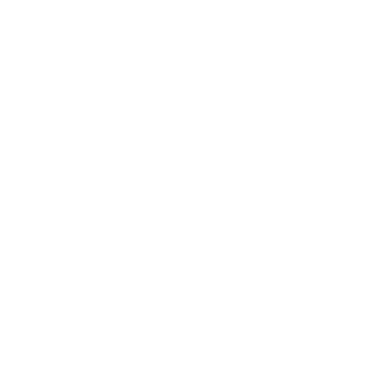 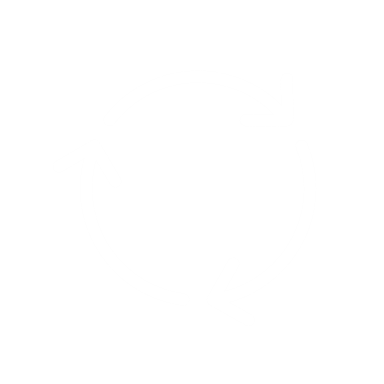 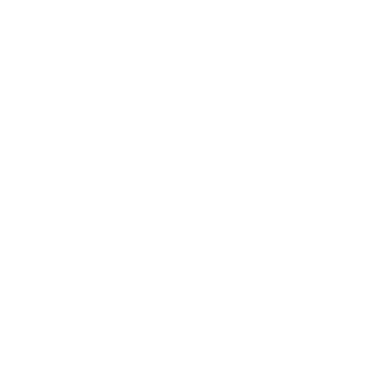 Add title text
Add title text
Add title text
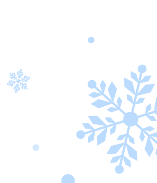 Add title text
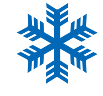 GOOD DAY
Add title text
Add title text
Add title text
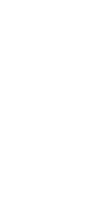 Click here to add content, content to match the title.
Click here to add content, content to match the title.
Click here to add content, content to match the title.
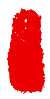 GOOD DAY
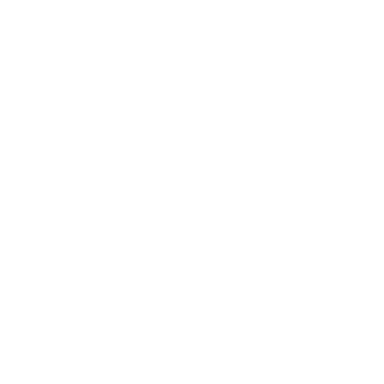 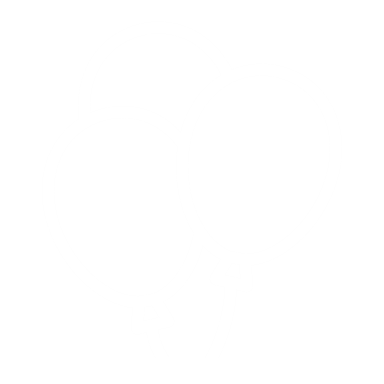 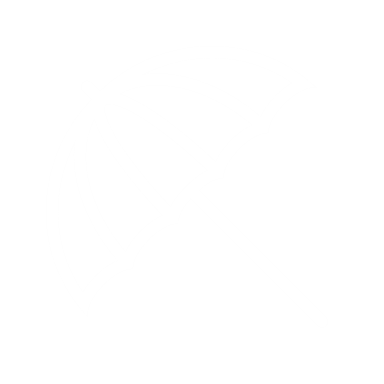 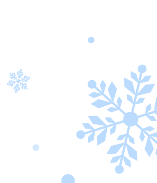 Add title text
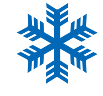 Add title text
Add title text
Add title text
Add title text
Add title text
Add title text
Click here to add content, content to match the title.
Click here to add content, content to match the title.
Click here to add content, content to match the title.
Click here to add content, content to match the title.
Click here to add content, content to match the title.
Click here to add content, content to match the title.
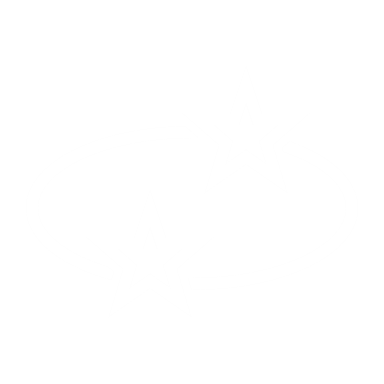 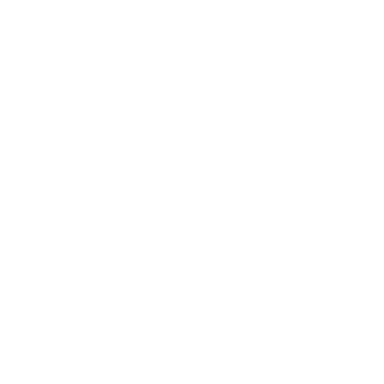 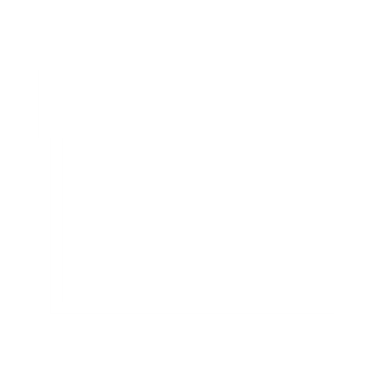 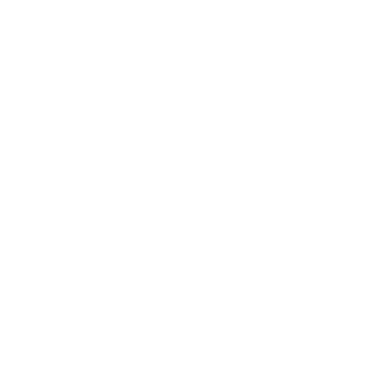 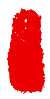 GOOD DAY
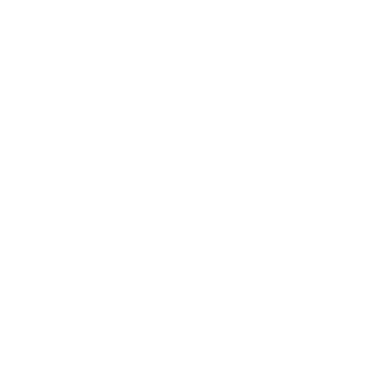 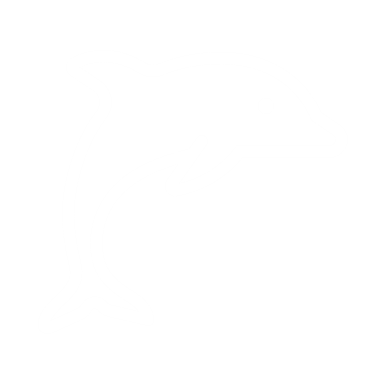 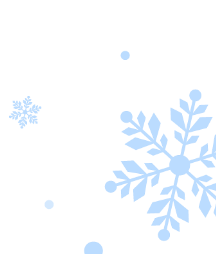 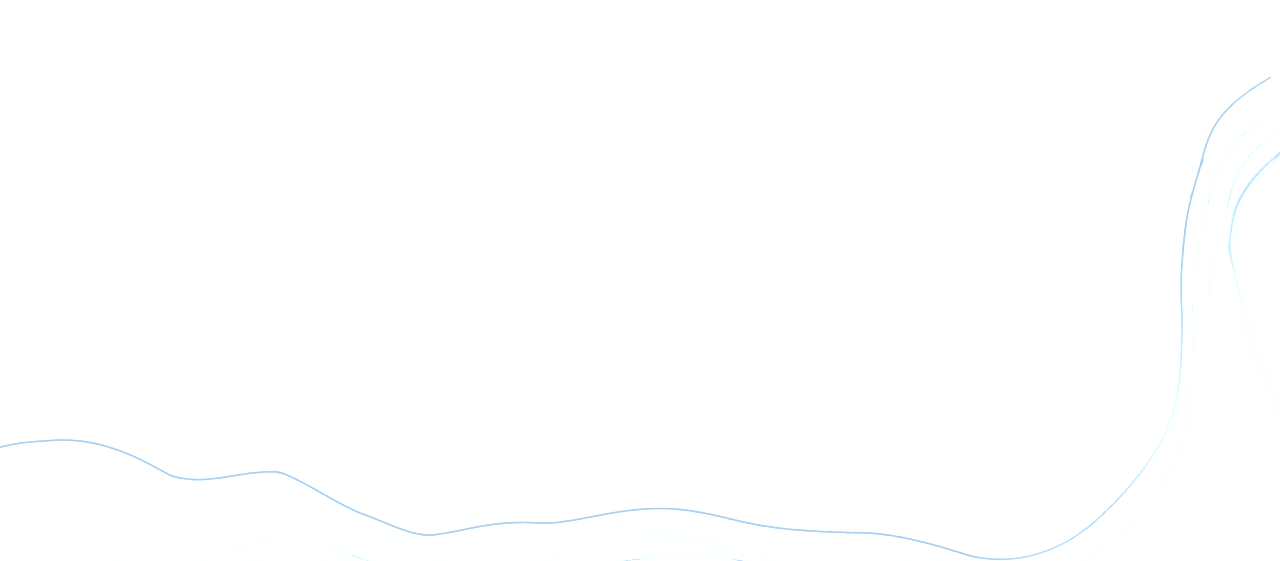 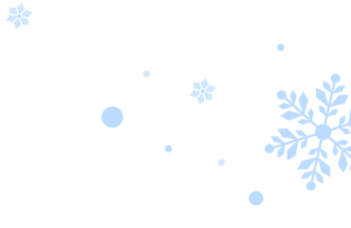 Part Two
XIE·HOU·DONG·TIAN
Add title text
Click here to add content, content to match the title.
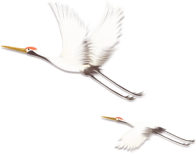 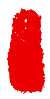 GOOD DAY
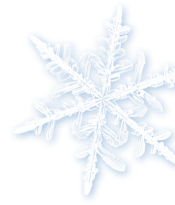 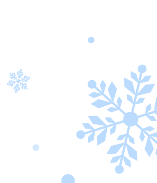 Add title text
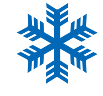 Add title text
Add title text
Click here to add content, content to match the title.
Click here to add content, content to match the title.
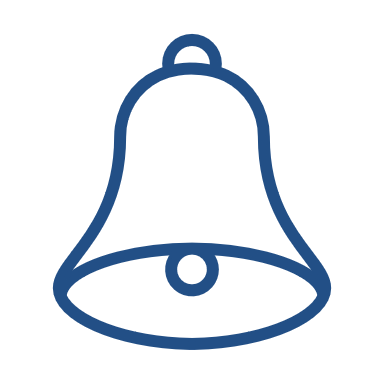 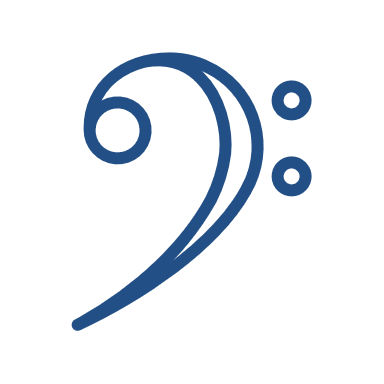 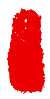 Click here to add text content, such as keywords, some brief introductions, etc.
GOOD DAY
GOOD
DAYS
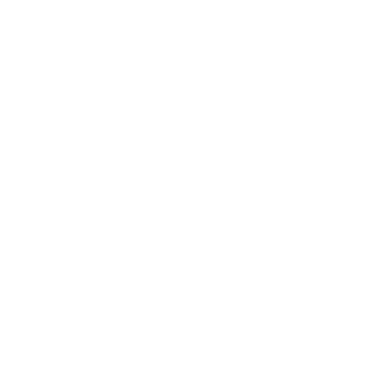 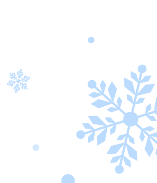 Add title text
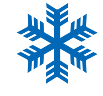 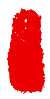 GOOD DAY
Add title text
Add title text
Add title text
Click here to add content, content to match the title.
Click here to add content, content to match the title.
Click here to add content, content to match the title.
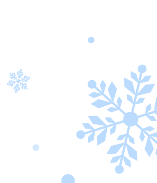 Add title text
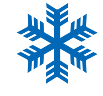 Add title text
Add title text
Add title text
Click here to add text content, such as keywords, some brief introductions, etc.
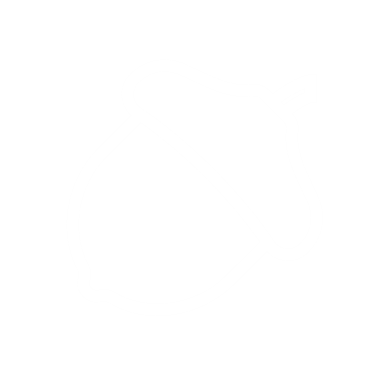 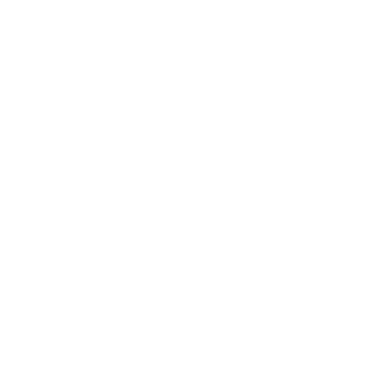 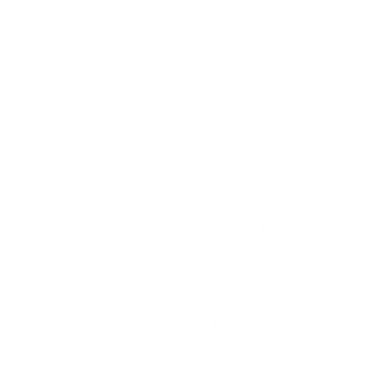 Click here to add content, content to match the title.
Click here to add content, content to match the title.
Click here to add content, content to match the title.
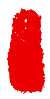 GOOD DAY
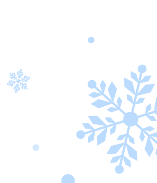 Add title text
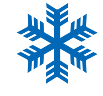 Add text
Add text
Click here to add content, content to match the title.
Click here to add content, content to match the title.
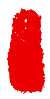 Add text
Add text
GOOD DAY
Add text
Click here to add content, content to match the title.
Click here to add content, content to match the title.
Click here to add content, content to match the title.
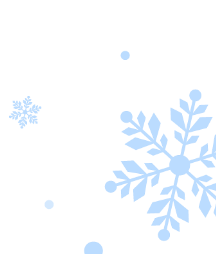 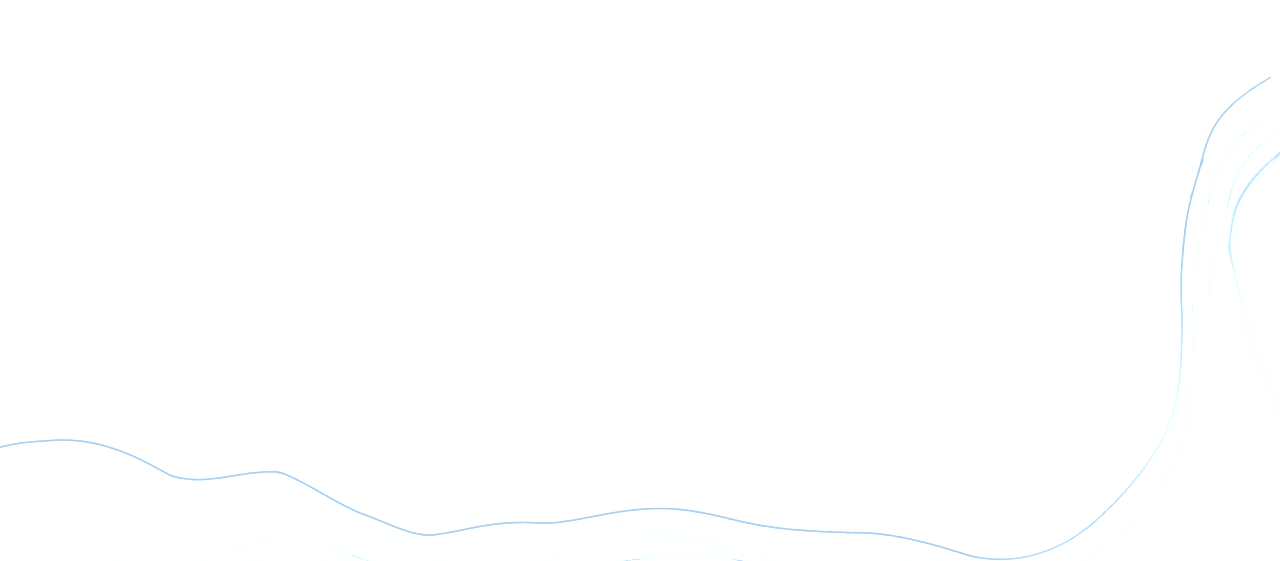 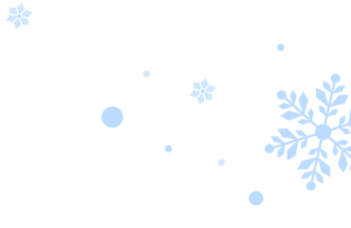 Part Three
XIE·HOU·DONG·TIAN
Add title text
Click here to add content, content to match the title.
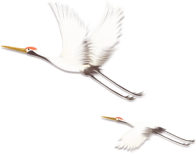 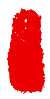 GOOD DAY
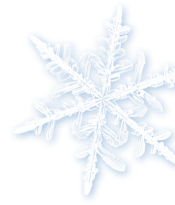 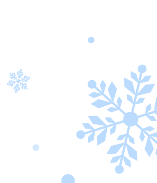 Add title text
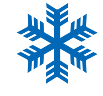 Add title text
Add title text
Add title text
Add title text
Click here to add content, content to match the title.
Click here to add content, content to match the title.
Click here to add content, content to match the title.
Click here to add content, content to match the title.
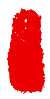 GOOD DAY
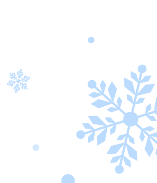 Add title text
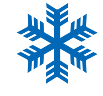 Add title text
Click here to add content, content to match the title.
HELLO
Click here to add content, content to match the title.
Click here to add content, content to match the title.
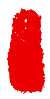 GOOD DAY
Click here to add content, content to match the title.
GOOD DAYS
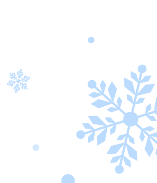 Add title text
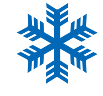 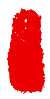 GOOD DAY
Add title text
Add title text
Add title text
Add title text
Add title text
Click here to add content, content to match the title.
Click here to add content, content to match the title.
Click here to add content, content to match the title.
Click here to add content, content to match the title.
Click here to add content, content to match the title.
GOOD·DAYS
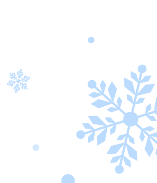 Add title text
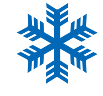 Add title text
Add title text
Click here to add content, content to match the title.
Click here to add content, content to match the title.
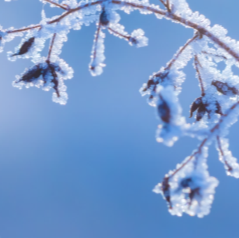 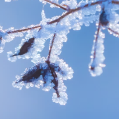 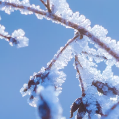 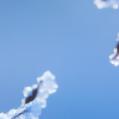 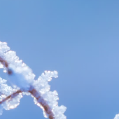 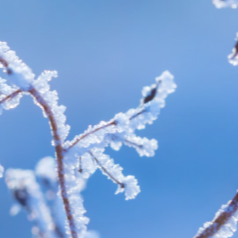 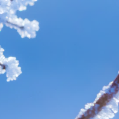 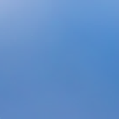 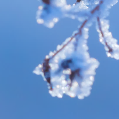 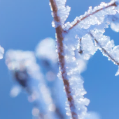 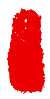 GOOD DAY
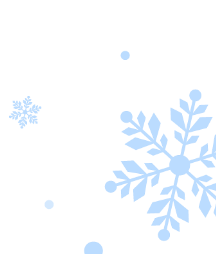 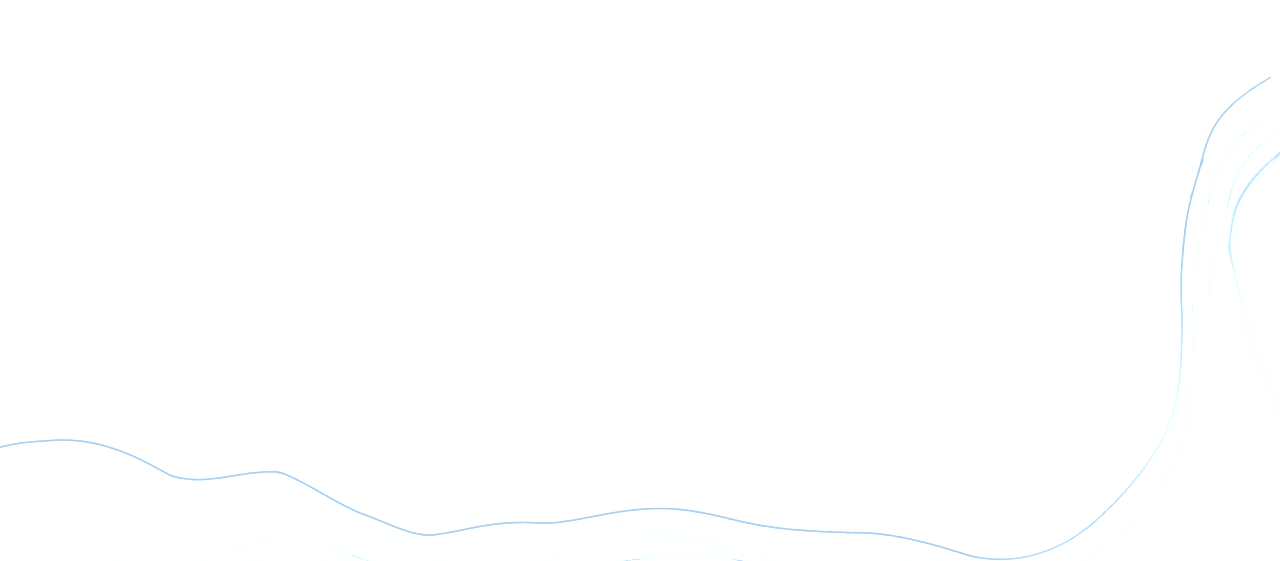 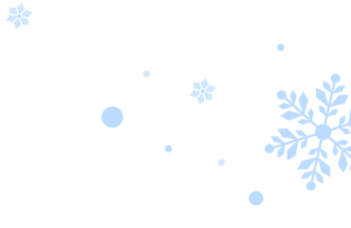 Part Four
XIE·HOU·DONG·TIAN
Add title text
Click here to add content, content to match the title.
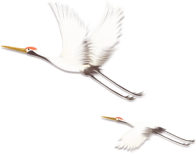 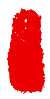 GOOD DAY
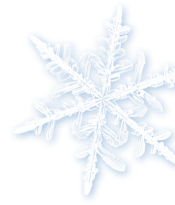 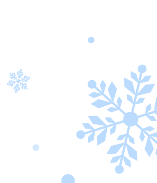 Add title text
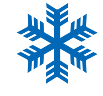 Add title text
Add title text
Click here to add content, content to match the title.
Click here to add content, content to match the title.
Click here to add content, content to match the title.
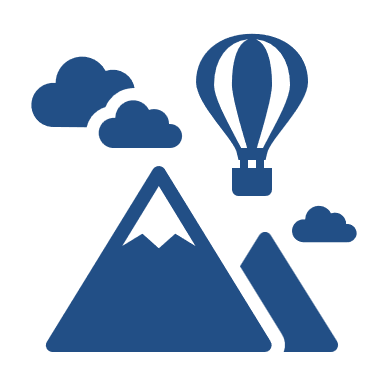 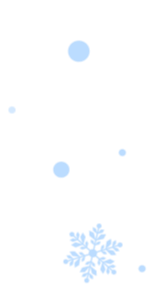 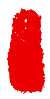 GOOD DAY
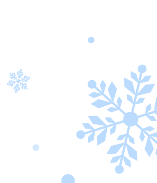 Add title text
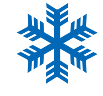 Add title text
Add title text
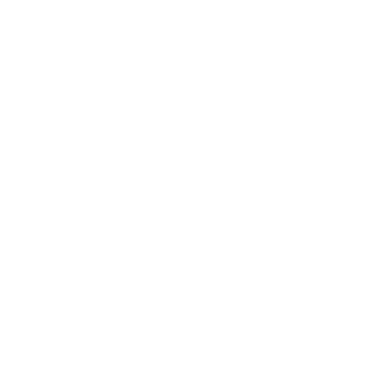 Click here to add content, content to match the title.
Click here to add content, content to match the title.
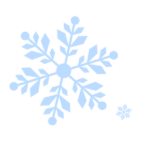 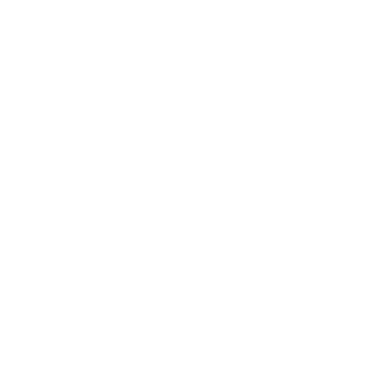 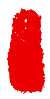 GOOD DAY
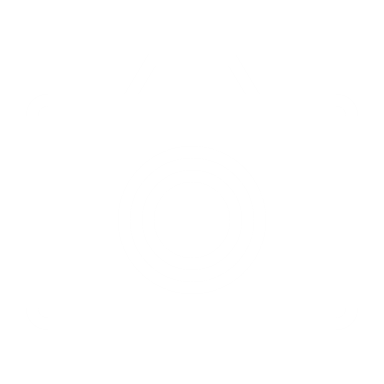 GOOD·DAYS
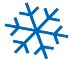 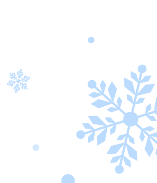 Add title text
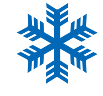 Add title text
Click here to add content, content to match the title.
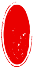 DAYS
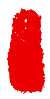 GOOD DAY
Click here to add content, content to match the title.
GO
OD
DA
YS
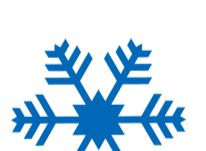 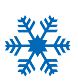 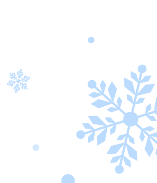 Add title text
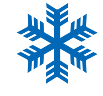 GOOD
DAYS
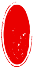 GOOD
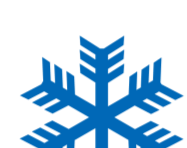 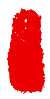 GOOD DAY
Add title text
Add title text
Add title text
Add title text
Add title text
Add title text
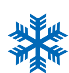 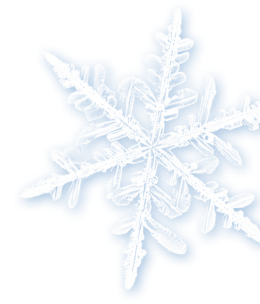 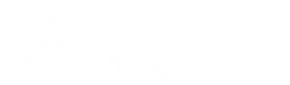 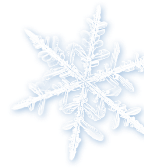 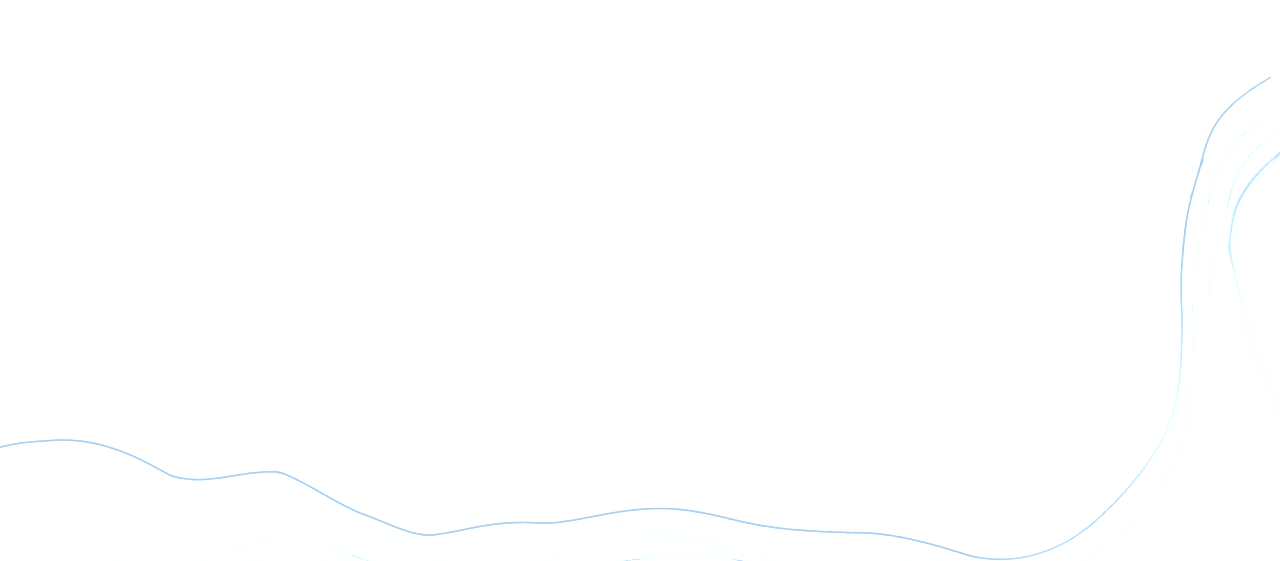 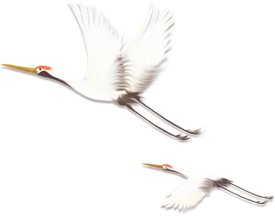 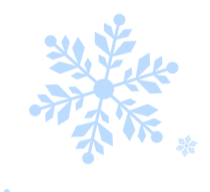 THANK YOU
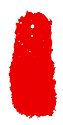 GOOD DAY
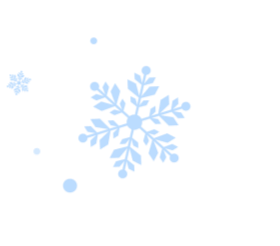 Report ：freeppt7.com
XX.XX.20XX
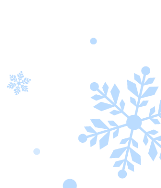 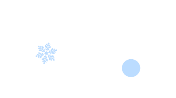 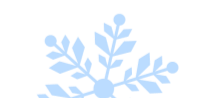 We respect your valuable time with freeppt7!
If you have any questions, please reach us
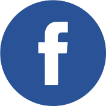 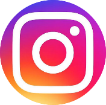 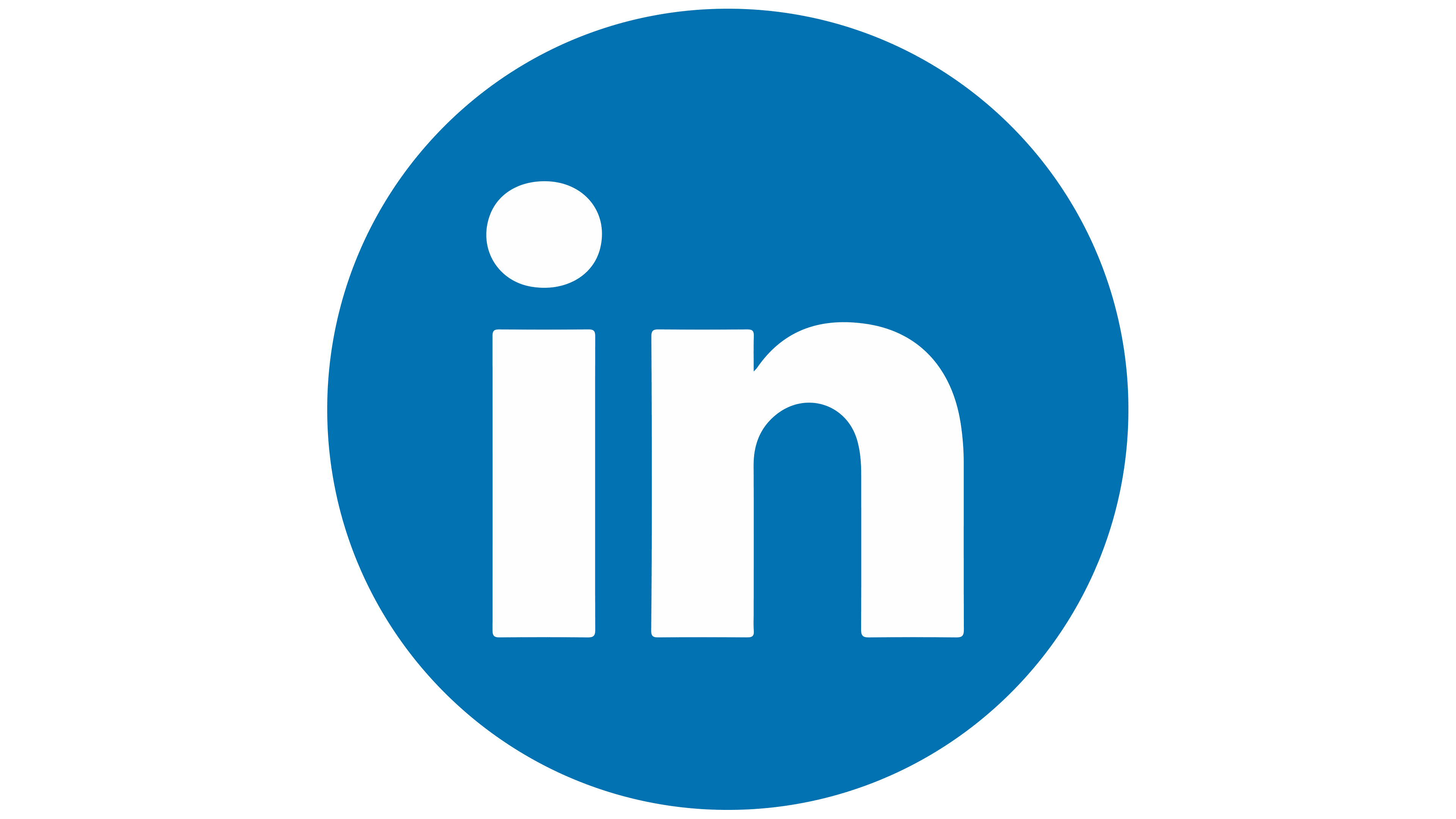 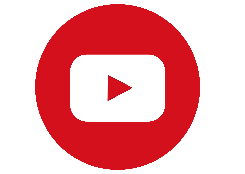 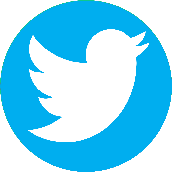 Do you have a design request, please visit our redesign page.
CREDIT: Freeppt7.com created this PowerPoint template.
Let this slide be kept for attribution.
www.freeppt7.com
Use our editable graphic resources...
You can easily resize these resources without losing quality. To change the color, just ungroup the resource and click on the object you want to change. Then, click on the paint bucket and select the color you want. Group the resource again when you’re done. You can also look for more infographics on JPPPT.COM.